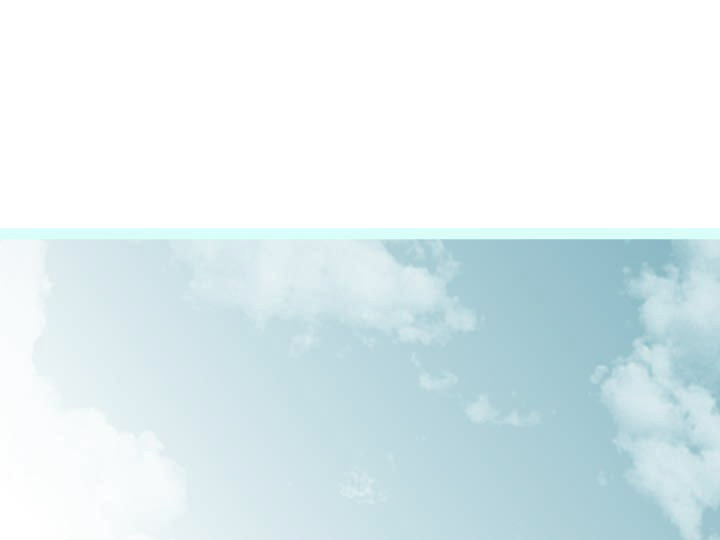 Nullarbor dust event, South Australia Comparing various products for monitoring dust.
18th May 2019

Assembled by B.Zeschke
BMTC
Australian Vlab Centre of Excellence
The KMA 2019 Dust RGB for thin dust plumes compared to the BOM (VICRO RFC) Dust RGB
Use 11.2 micron band instead of 12.4 micron band to reduce the impact of WV absorption after a GAMMA correction is applied. This serves to:
Show weak signals over maritime regions.
Discriminate weak dust plumes from the surface.

Use IR10.4 – IR13.3 for the Blue beam instead of the IR10.4 micron band. This serves to:  
Discriminate between clear and cloudy regions at higher latitude
Discriminate dust from lower level clouds
KMA 2019 Dust RGB
Please start the Power Point Slide Show to activate the animation
Animation: Comparing various satellite products and surface observations: the Nullarbor Dust episode;00 to 12UTC18th May 2019
Adelaide
animations courtesy JMA/BOM
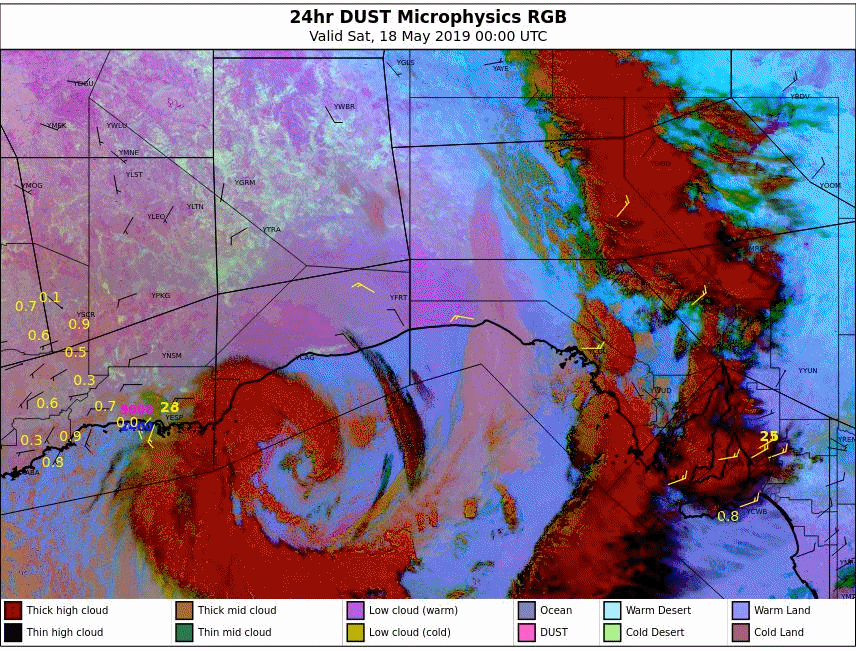 True Colour RGB, Rayleigh Corrected
BOM Dust RGB
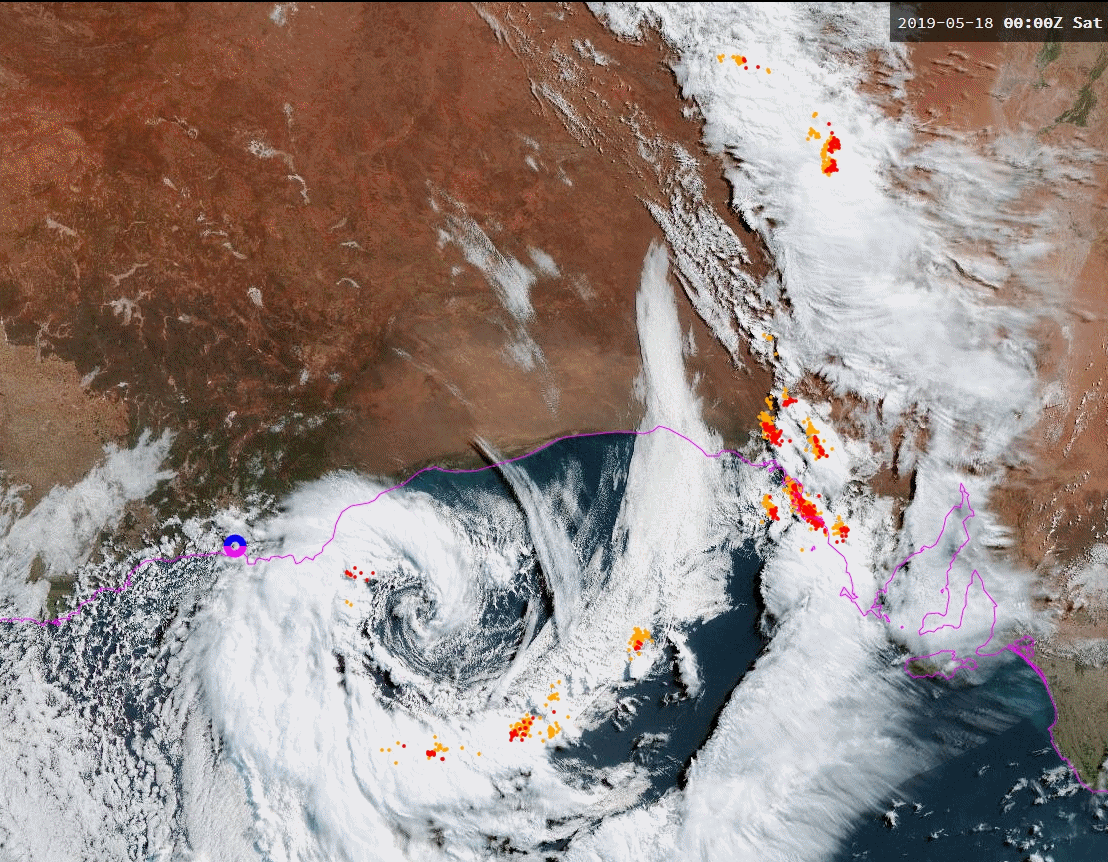 Please start the Power Point Slide Show to activate the animation
animations courtesy JMA/BOM
KMA 2019 Dust RGB
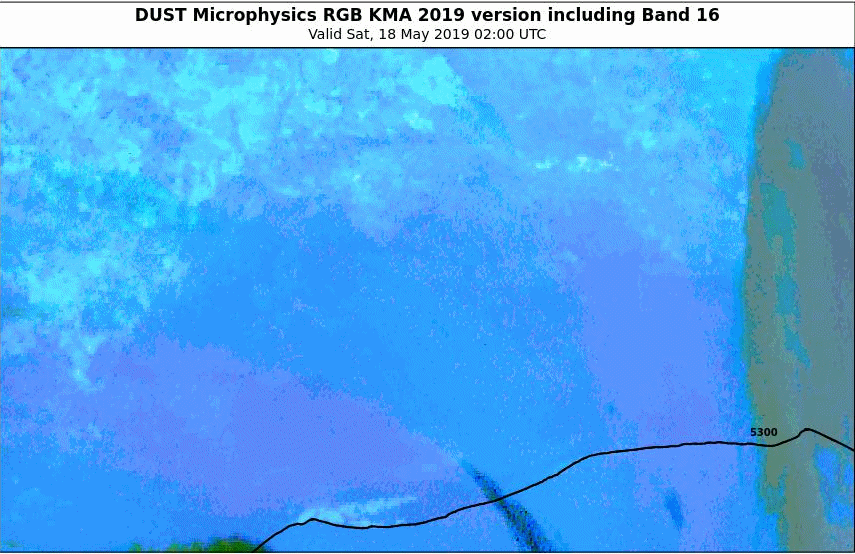 Animation: Comparing various satellite products and surface observations, detailed domain: the Nullarbor Dust episode;02 to 05UTC18th May 2019
Eucla
True Colour RGB, Rayleigh Corrected
BOM Dust RGB
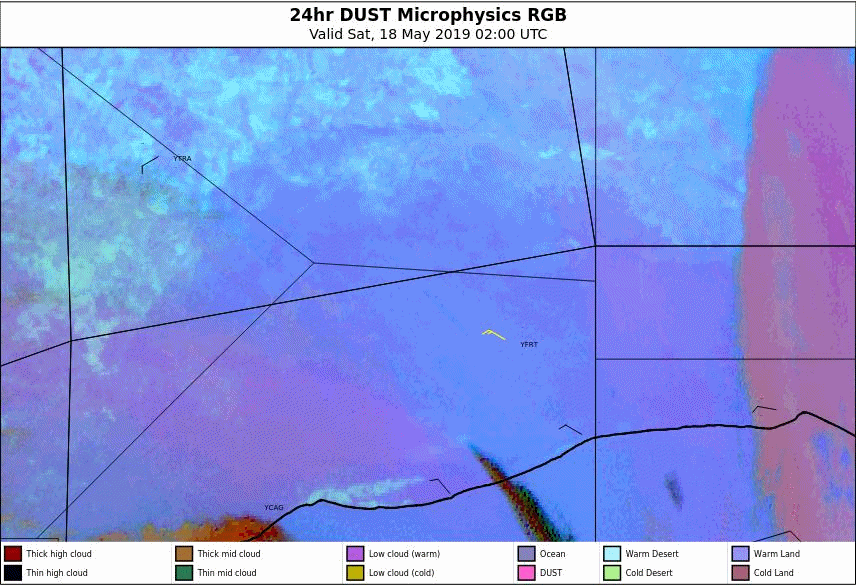 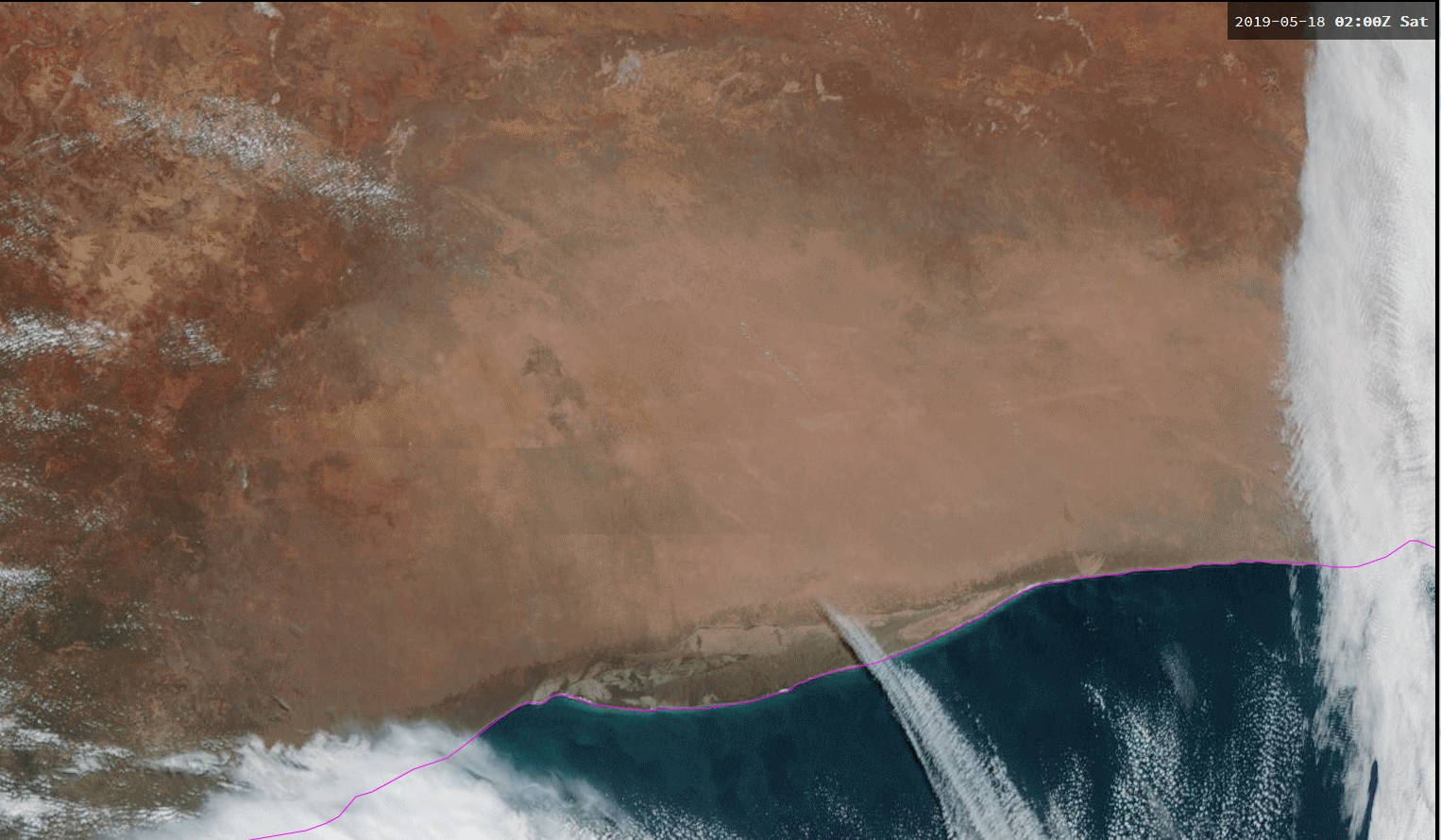 Ceilometer and Vismeter at Kalgoorlie Boulder
satellite images courtesy JMA/BOM
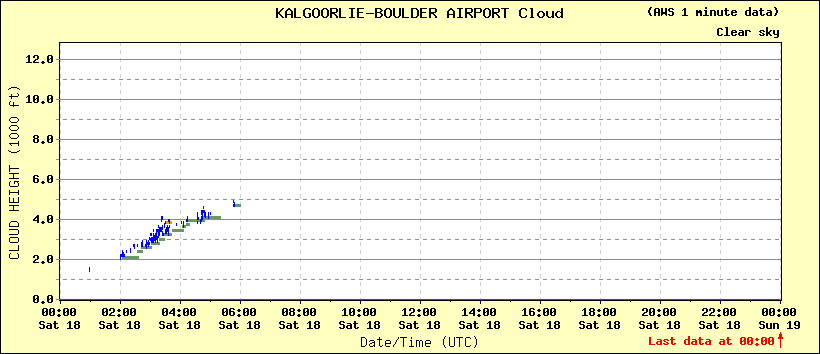 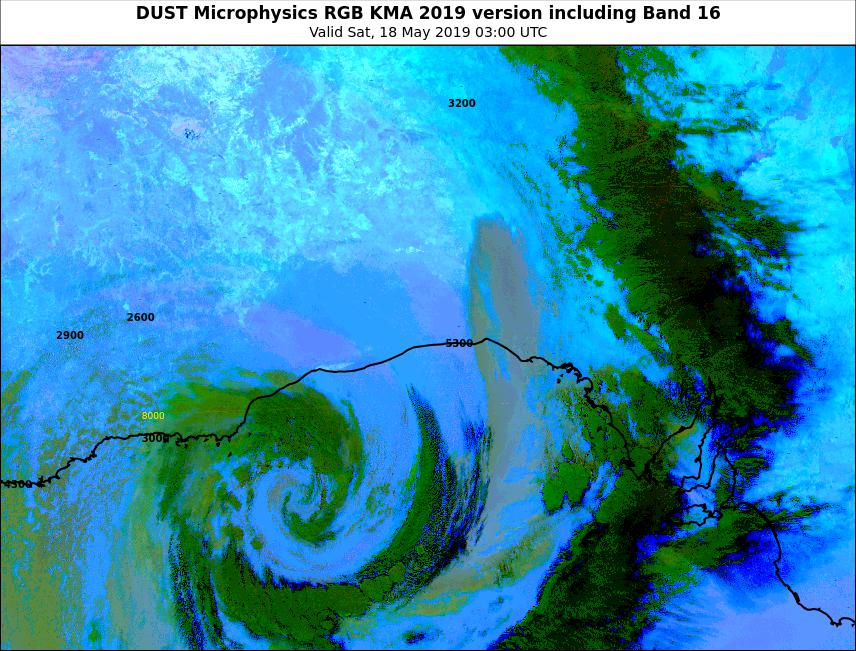 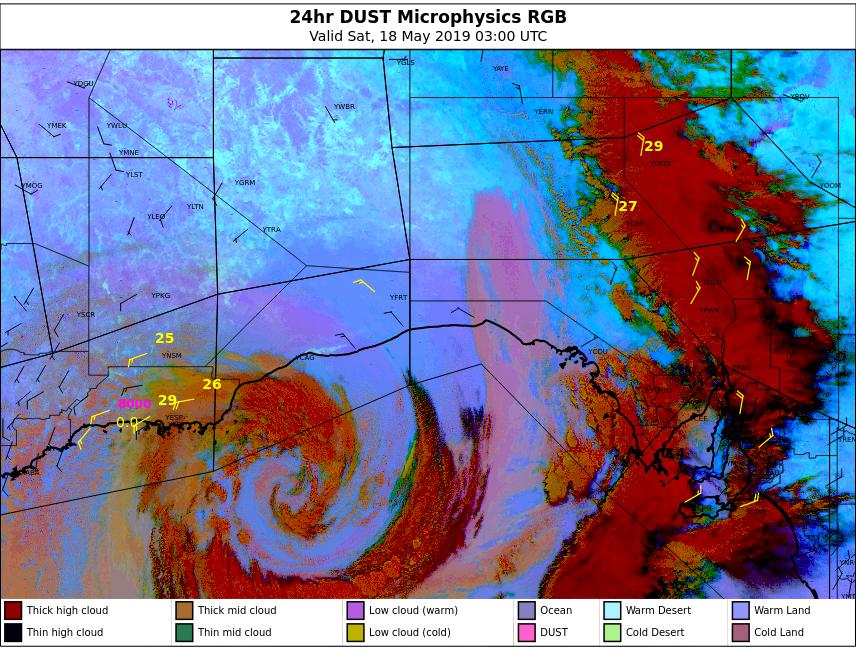 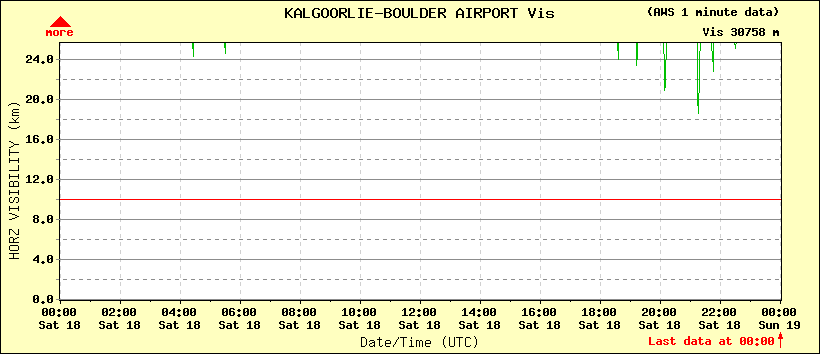 images courtesy BOM
Ceilometer and Vismeter at Southern Cross
satellite images courtesy JMA/BOM
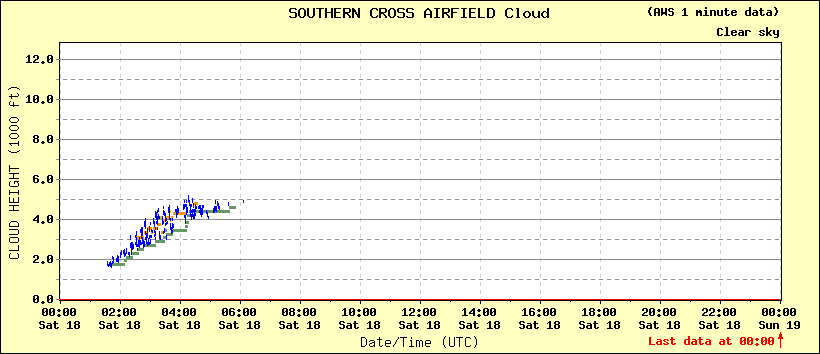 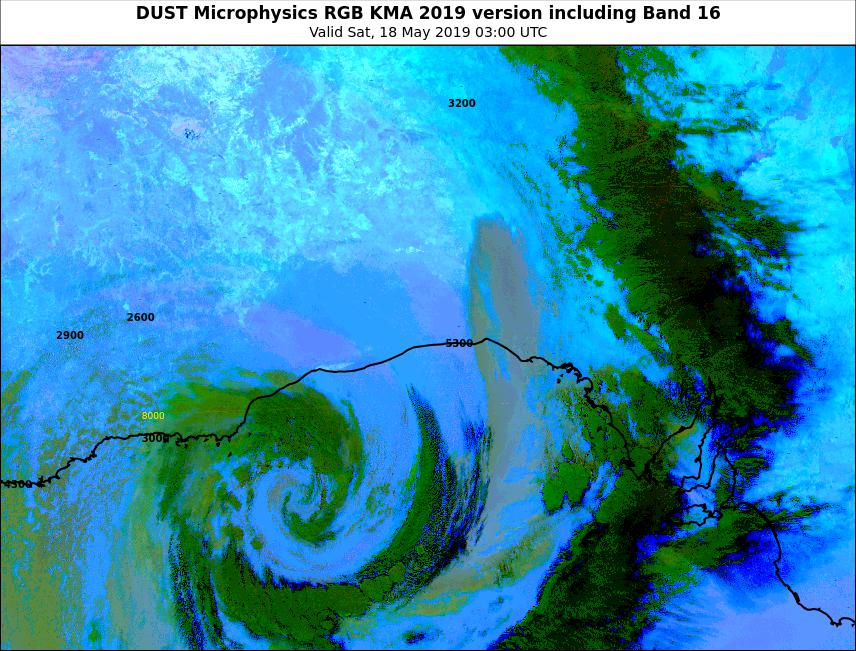 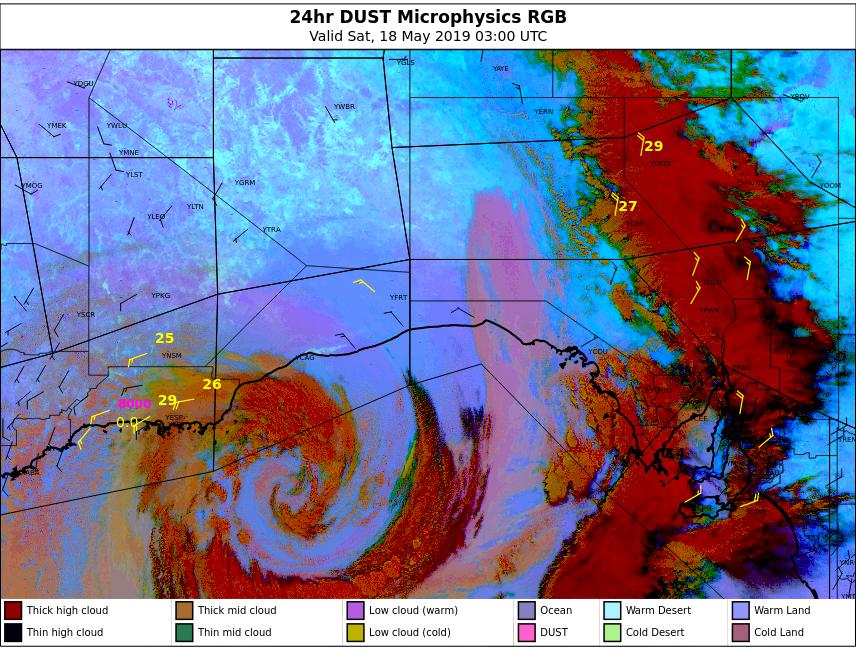 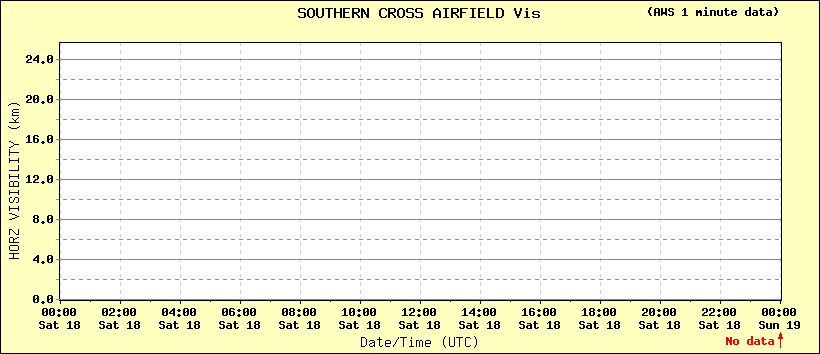 images courtesy BOM
Sounding inland from Eucla (E)03UTC 18th May 2019
satellite image courtesy JMA/BOM
E
images courtesy BOM
Sounding near Nullarbor Roadhouse (N)03UTC 18th May 2019
satellite image courtesy JMA/BOM
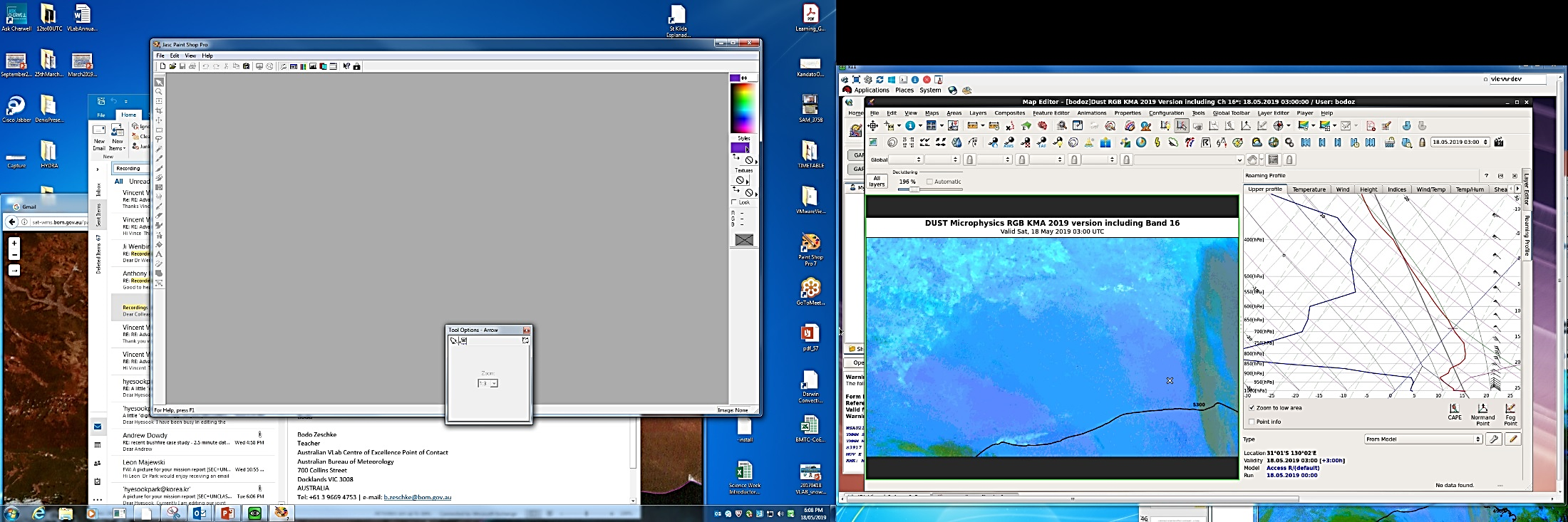 N
images courtesy BOM
[Speaker Notes: http://aifs-wa.bom.gov.au/cgi-bin/cmcgi/webdir.showtext.pl?d=/archive/aviation/2019/05/&f=aviation.20190518.txt.gz]